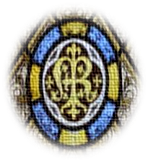 Year 1 Topic 4 Special People
People in the parish family
Big Questions
What makes a person special?
Who are the special people in our families and parish family and why?
Learn and Grow Together in Christ
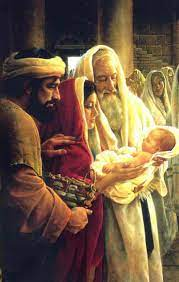 Scripture 
Luke 2:23-40:
 Jesus is presented at the Temple

Luke 2:41-52 
I must be in my Father’s house
What I should know already 
God knows me and loves me
God knows my name
Sticky Knowledge
There are people who do special jobs at Mass when the parish family gathers.
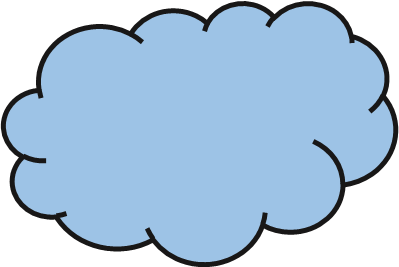 Listening to the gospel stories of Jesus at Mass.
Some of the ways in which these people help.
Jesus is the special person for the parish family
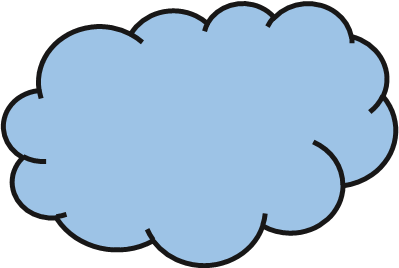 Leaving Mass to love and serve each other.
The story of the Presentation of Jesus in the Temple.
The finding of Jesus in the Temple.